Diseases of Urinary System  Part-2
Dr. Pallav Shekhar
Asstt. Professor
Veterinary Medicine
Unit 2
Acute Renal Failure (ARF)
Acute renal failure (ARF) is by sudden onset of filtration failure by the kidneys, accumulation of uremic toxins, and dysregulation of fluid, electrolyte, and acid–base balance. It is potentially reversible if diagnosed quickly and treated aggressively.
Shock
Malignant hypertension
Heart failure, thromboembolism 
Heatstroke
Excessive vasoconstriction (e.g., administration of nonsteroidal anti-inflammatory drug [NSAID])
Excessive vasodilation (e.g., administration of angiotensin-converting enzyme [ACE] inhibitor or antihypertensive drug)
Prolonged anaesthesia 
Administration of antimicrobials 
Aminoglycoside 
Sulfonamide 
Cephalosporin
Amphotericin B
Chemotherapeutic agent (e.g., cisplatin and doxorubicin)
Thiacetarsamide 
NSAIDs
Radiographic contrast agents
Ethylene glycol
Heavy metals (e.g., lead, mercury, arsenic, and thallium)
Insect or snake venom
Heme pigment
Calcium 
Leptospirosis 
Immune-mediated glomerulonephritis and arteritis 
Septicemia 
DIC
Hepatic failure 
Heat stroke
Transfusion reaction
Bacterial endocarditis 
Pyelonephritis 
Cortical necrosis
Lymphosarcoma
Etiology
Sudden onset of anorexia
Listlessness
 Vomiting (± blood)
 diarrhea (± blood)
 Halitosis
Ataxia
Seizures
 Oliguria/anuria or polyuria
Clinical signs
Diagnosis
Clinical signs
Normal or high PCV
 Variable leukocytosis
 Elevated BUN, creatinine, and phosphate, potassium and glucose
Low bicarbonate and calcium 
Inability to concentrate urine.
Treatment
Discontinuation of nephrotoxic drugs
 Treatment of etiology
 Maintenance hemodynamic stability
 Peritoneal dialysis and hemodialysis.
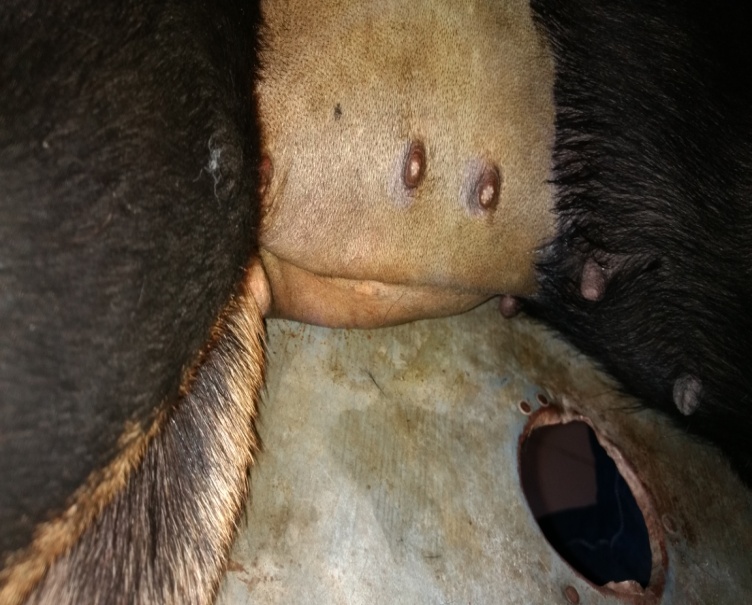 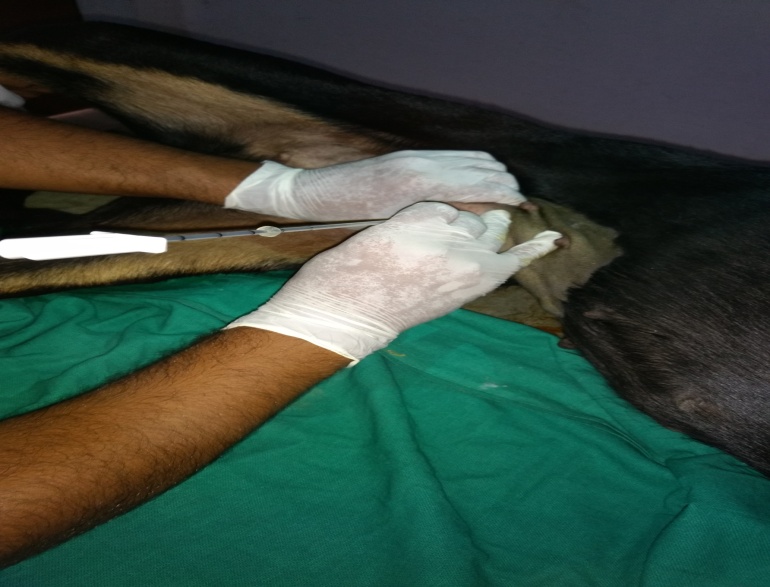 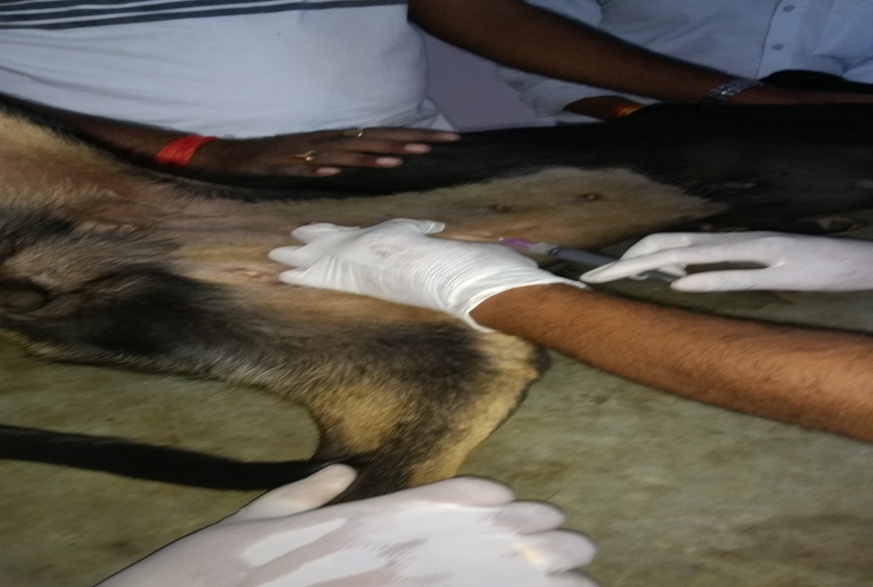 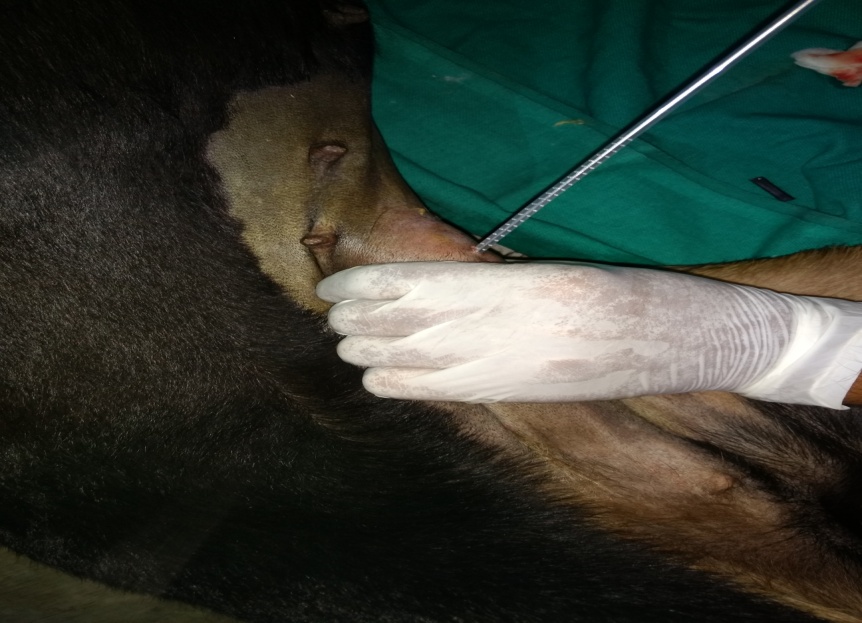 Fig  Procedure of Peritoneal Dialysis
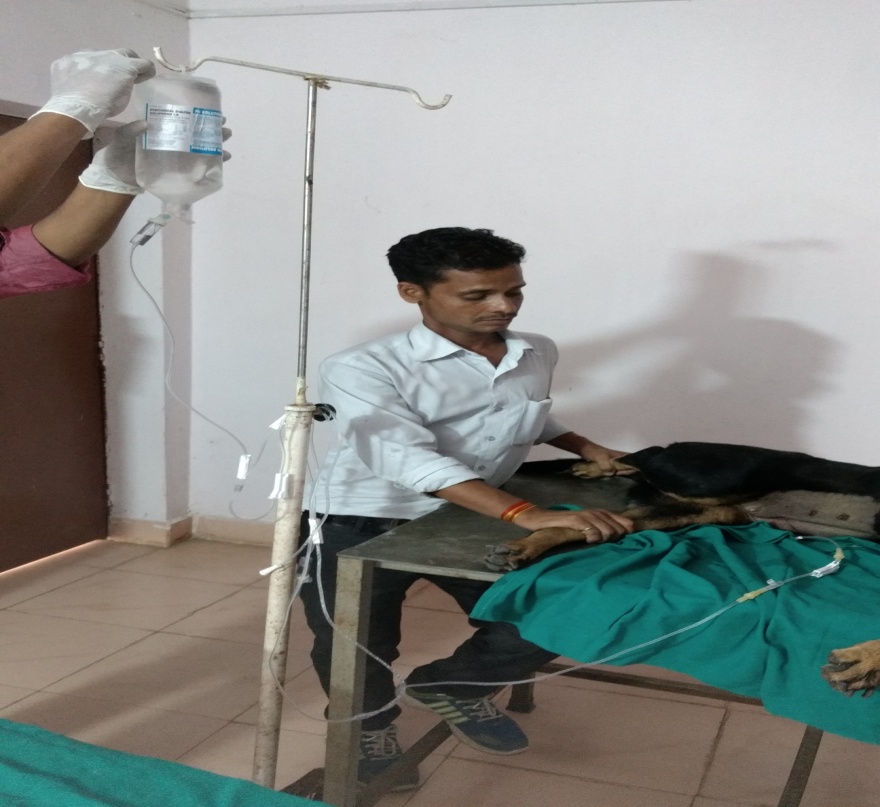 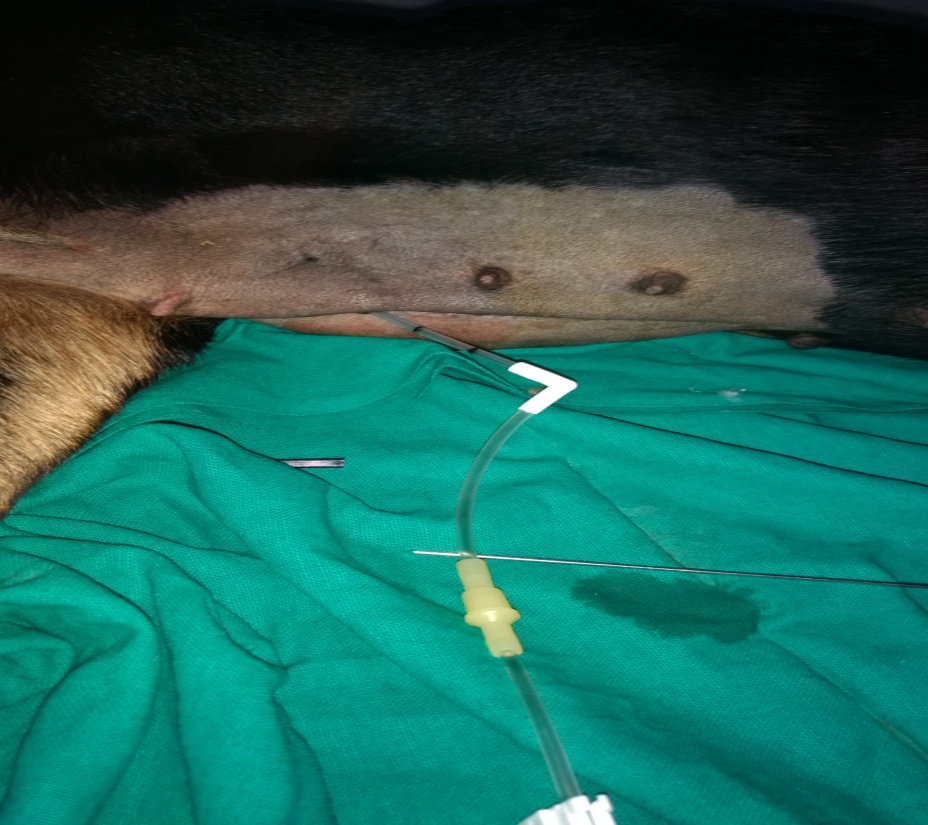 Chronic Renal failure
Glomerulonephritis (e.g., autoimmune) amyloidosis intoxications
Hypoxia (anaesthesia-surgery) 
Intoxications (e.g.,heavy metals)
Viral infections chronic subclinical leptospirosis 
Pyelonephritis focal nephritis
Many congenital disorders (e.g., renal dysplasia, amyloidosis)
Etiology
Clinical signs
Polyuria-polydipsia 
Weight loss 
Anorexia 
vomiting 
Anaemia
Foul smelling urine (Pyourea) – pyelonephritis.
 Frequent micturation 
 straining during urination i.e. “stranguria”, 
Red urine (haematuria),
Diagnosis
Anuria, polyuria, abnormal constituents, urinary colic, dysuria. 
 Urine analysis :
 Pyuria, Proteinuria, microscopic examination reveals presence of epithelial casts cells.
Serum biochemistry – BUN, serum creatinine 
Culture of urine.
USG: Chronic renal failure			Shrinkage of kidney
						Kidney appear small K/a “End stage kidney”
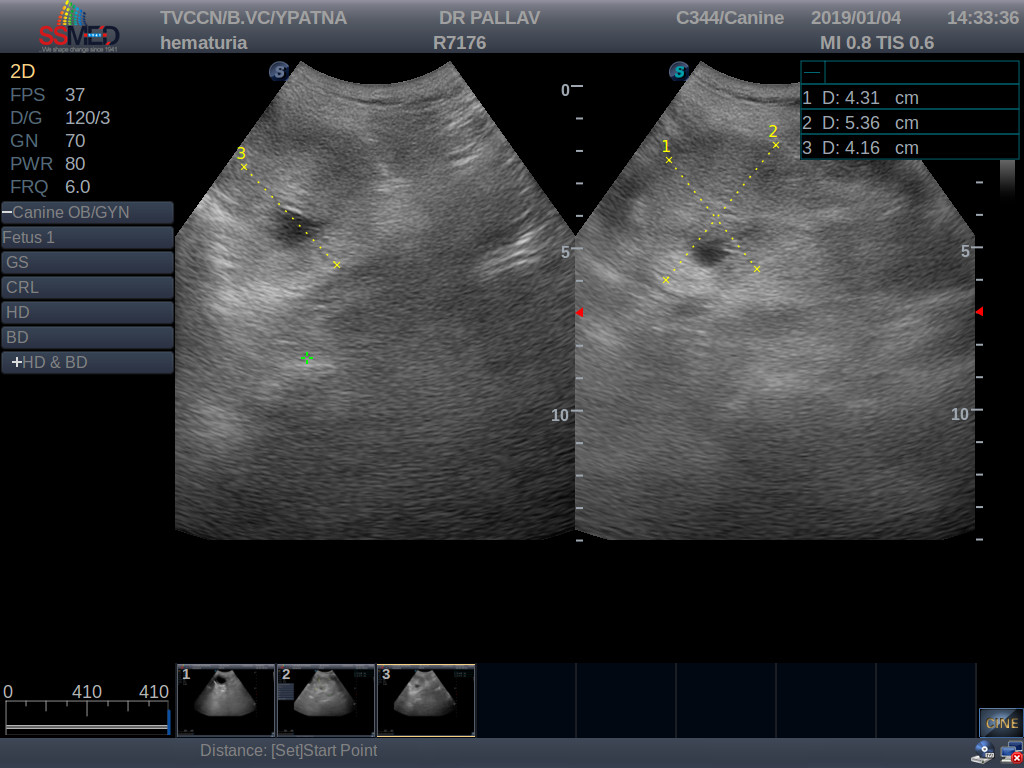 Treatment
A protein-restricted kidney diet, phosphate restriction is beneficial, sodium restriction and alkalinization, increasing the dietary ω3: ω6 fatty acid ratio  and active Vitamin D (calcitriol) and phosphate binders added to feed, Erythropoietin and blood transfusion.

General Treatment :
Antibiotics for 2-4 weeks

Supportive & Symptomatic 
Urinary alkalizers to change pH.
Use of diuretics e g. Frusemide @ 1 mg/kg I/M
Parenteral @ complex may be given.
Antacids in case of gastritis due uremia
Eg. Ranitidine @ 1-2 mg/kg IV or P.O.
Nephrosis:
Nephrosis is degenerative and inflammatory lesions primarily affecting  renal tubules. Nephritis means inflammation of kidney
It may occurs due to renal ischemia or due to toxic insult to kindney
Nephrosis-Ischemia
Classification
Embolic Nephritis
Etiology: It is considered as an autoimmune disease, E.coli, streptococci, ICH virus, Dirofilaria immitis (Heart worm) may acts as antigen..
Interstitial nephritis:
It means inflammation of interstitial tissue of kidney.
It is very common in dog and rare in other animal. 
It may be acute or chronic in nature.
Etiology: 
Bacteria : E.coli, Leptospira canilcola icterohaemorrhagica. 
Virus – ICH (adenovirus).
Parasites Dictyophyema renale (kidney worm).
Toxins – Lead, Arsenic, Mercury.
Drugs sulphomamide , Paracetamol.  Kidney parenchyma indorgo inflammatory changes which blocks the tubules together that is cellulr infiltration.
It  means inflammation of renal parenchyma & pelivis. It is highly fatal pyogenic inflammation of renal pelvis and parenchyma normally due to ascending infection with bacteria.
It is chronic supportive inflammation of kidney.
It is common in cows but has been recorded in sheep, goat, horses, buffalo, dog. 
It is common in recently asteriated and advanced pregnant animals/female.
Etiology :
Specific causes :
 Cerynobacterium renale (most common ) and E.coli in cattle.
 Eubacterium suis in pig.
Ascending infections from lower urinary tract infection or genital tract is the most common way of infection.
e.g. Metritis, vaginitis, cystitis, orchitis .
    Infection by hematogenous route e.g. septicemia caused by Pseudomonas aeruginosa may also occur).
Pyelonephritis :
Inflammation of kidney due to emboli 
   Emboli may originate from localized septic process :
Valvular endocarditis in all spp.
Suppurative lesions in uterus, udder, navalnegia or peritoneal cavity in cattle.
Embolic associated with systemic infection 
Septicemia in neonatal animals, shigellosis it foals, colibacilosis, salmonellosis. 
Erysipelas in pig. 
Septicemic strangles in horses.
Embolic nephritis
Ureteritis and Urethritis
Inflammation of ureter and urethra It is characterized by abdominal pain, scanty turbid urine and painful urination.
Etiology: Corynebacterium renale, E. coli, Staphylococcus sp, Proteus sp
Clinical signs: Abdominal pain, dysuria, Animals remain in urinary posture after cessation of urine for long, Straining during urination.
Treatment: Similar to cystitis
Cystitis: Inflammation of urinary bladder is called as cystitis.
Etiology :
Trauma :
Corrosive chemicals toxic substances, calculi, improper catheterisetion or direct injury. 
Bacteria :
E.coli, corynebocutanium renale, Proteins spp. Infection may be 
(a) Ascending – from urethra or genital tract.
(b) Decending – from suppurative nephritis.
Infection is mostly ascending type 
Urine is (favours microbial growth ) 
Urolithiasis (Calculi, neoplasm, stricture of urethra, dystokia),  Prolapse of uterus.
Urolithiasis:
The presence of calculi in the urinary system is referred to as urolithiasis.

Calculi may be present in kidney tubules, pelvis, ureter, bladder or urethera.
It is more common in male and in ruminant more in castrated males ( bullock) at the sigmoid flexure.
 
In canine it is more common in UB.
 

Clinical Findings: Severe pain, Stiff gait, grunting at urination, hydronephrosis and Uremia
Treatment: Correction of obstruction by  urethrotomy, cystotomy or ureterotomy 
Ruminants: feeding of NaCl, ammonium chloride (10g/sheep).
Dog: Change of Urinary pH